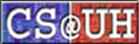 1. Randomized Hill Climbing
Neighborhood
Randomized Hill Climbing: Sample p points randomly in the neighborhood of the currently 
best solution; determine the best solution of the n sampled points. If it is better than the 
current solution, make it the new current solution and continue the search; otherwise, 
terminate returning the current solution.
Advantages: easy to apply, does not need many resources, usually fast.
Problems: How do I define my neighborhood; what parameter p should I choose?
Eick et al., ParCo11, Ghent
[Speaker Notes: The last technology I like to introduce in today’s presentation are shared ontologies. Shared ontologies are important to standardize communication, and for gathering information from different information sources. Ontologies play an important role for agent-based systems.

Ontologies basically describe...]
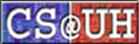 Example Randomized Hill Climbing
Maximize f(x,y,z)=|x-y-0.2|*|x*z-0.8|*|0.3-z*z*y| 
    with x,y,z in [0,1]


Neighborhood Design: Create solutions 50 solutions s, such that:

s= (min(1, max(0,x+r1)), min(1, max(0,y+r2)), min(1, max(0, z+r3)) 

with r1, r2, r3 being random numbers in [-0.05,+0.05].
Eick et al., ParCo11, Ghent
Clustering Basics
We assume we cluster objects 1…7 and obtain clusters: {1,2} {3} {5, 6,7}; object 4 is an outlier:
The following matrix summarizes the cluster
Aii:=1 if object i is not on outlier; otherwise, 0 
Aij(with i<j) := 1 if object i and object j are in the same cluster; otherwise O
For the example we obtain:
1 1 0 0 0 0 0
   1 0 0 0 0 0
      1 1 0 0 0
         0 0 0 0
            1 1 1
               1 1
                  1

Idea: To assess agreement of two clusterings we compute their respective matrices and then assess in what percentages of entries they agree / disagree.
3
Purity of a Clustering X
Purity(X):=Number of Majority Examples in clusters / Number of Examples that belong to clusters
E.g.: consider the following R code:
r<-dbscan(iris[3:4], 0.15, 3)
d<-data.frame(a=iris[,3],b=iris[,4],c=iris[,5],z=factor(r$cluster))
mytable<-table(d$c,d$z)
              0  1  2  3  4  5  6
  setosa      2 48  0  0  0  0  0
  versicolor  7  0 43  0  0  0  0
  virginica  11  0 16  3 12  3  5 
Remark1: there are 20 outliers in the clustering r; cluster 0 contains outliers!
Purity(d)= (48+43+3+12+3+5/(150-20)=114/130=87.6% 
Remark2: As there are 150 examples, 20 of which our outliers, the number of examples that belong to clusters is 150-20=130; only, cluster 2 is not pure (16 viginicas do not belong to the majority class Setosa of cluster 2); all other clusters are pure.
4